Lage national
06. April 2022
Überblick Kennzahlen
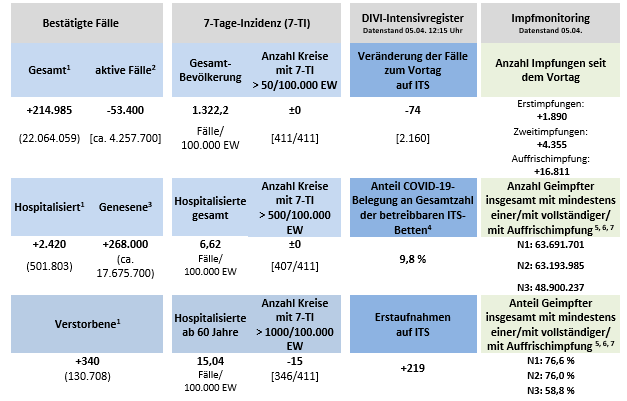 06.04.2022
[Speaker Notes: Quelle: Lagebericht (aktuelle Automatisierung)]
Anzahl DEMIS-Meldungen und an das RKI übermittelte Fälle
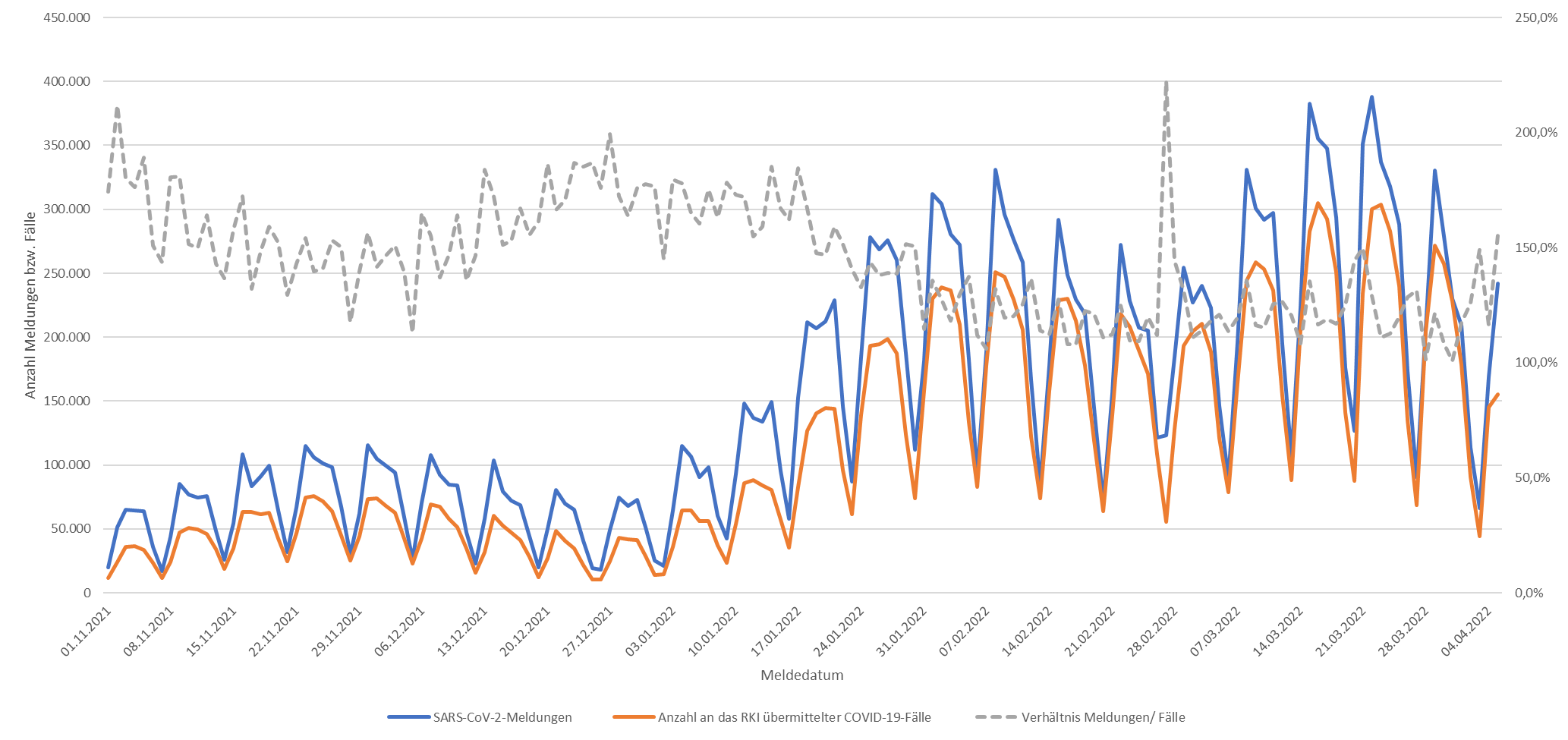 06.04.2022
Verlauf der 7-Tage-Inzidenz der Bundesländer
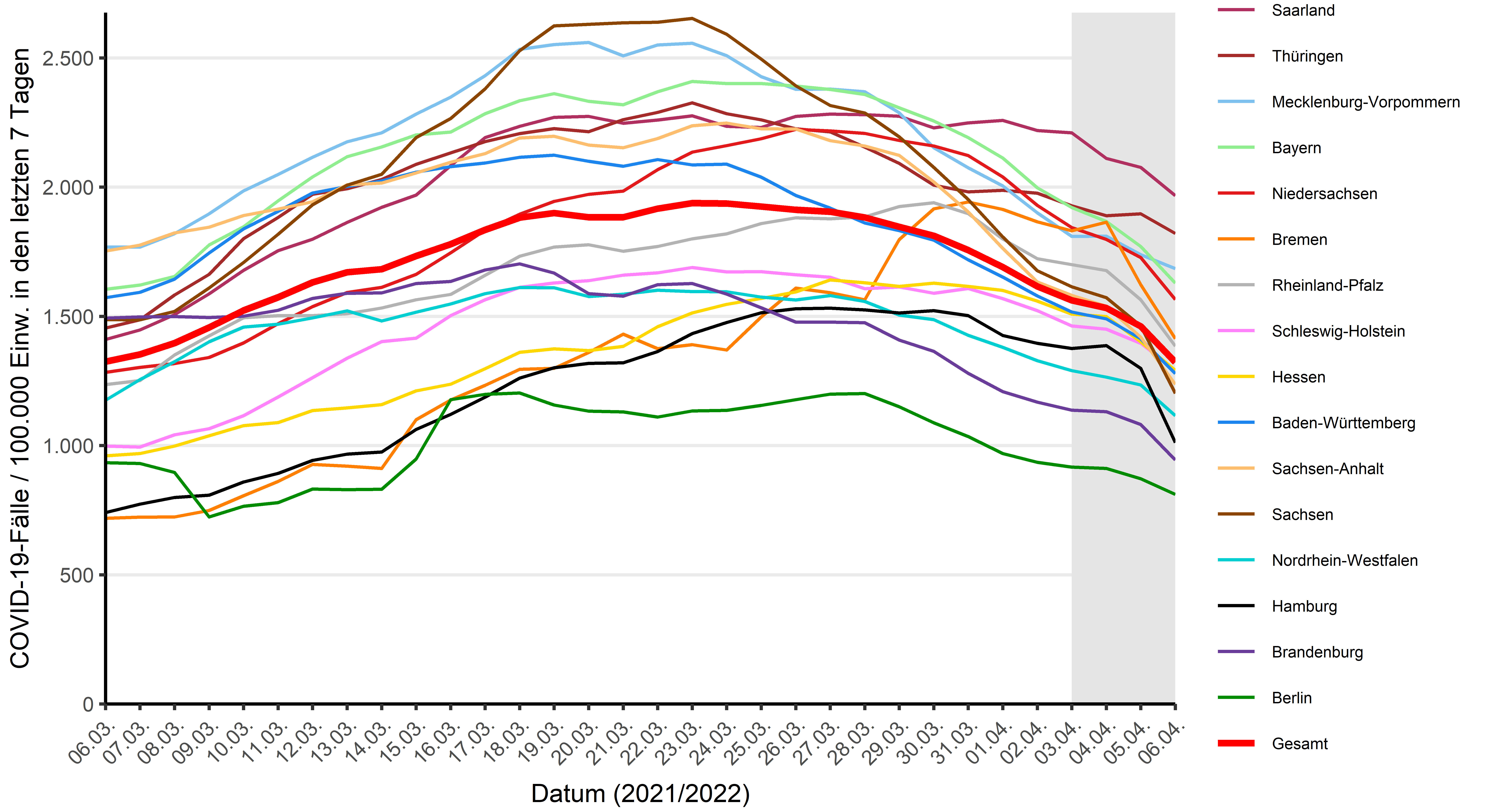 06.04.2022
[Speaker Notes: Quelle: Datei BL_Grafik_Meldedatum_Cube_XX-YY-2021 im Tagesordner oder im Automatisierungsordner als png, wobei bei er ersteren Datei auch eine Grenze bei 50/100.000 eingezeichnet ist (bzw. bei 25/100.000 bei niedrigen Fallzahlen)]
Geografische Verteilung 7-Tage-Inzidenz nach Landkreis
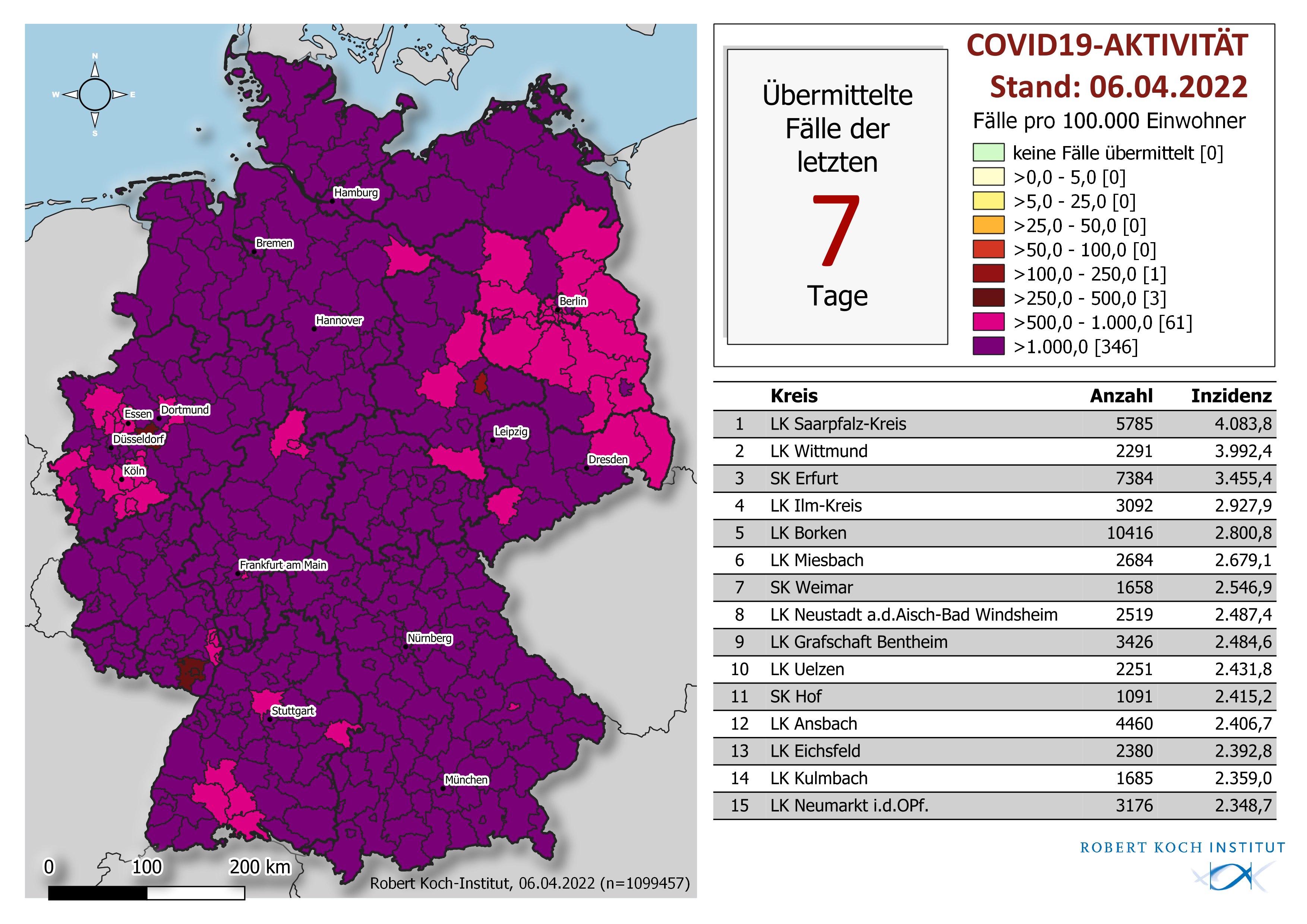 06.04.2022
[Speaker Notes: Quelle: Lagebericht (aktuelle Automatisierung) oder Karten: A-Inzidenz 7 Tage]
Abgestimmter Vorschlag Anpassung Kartendarstellung
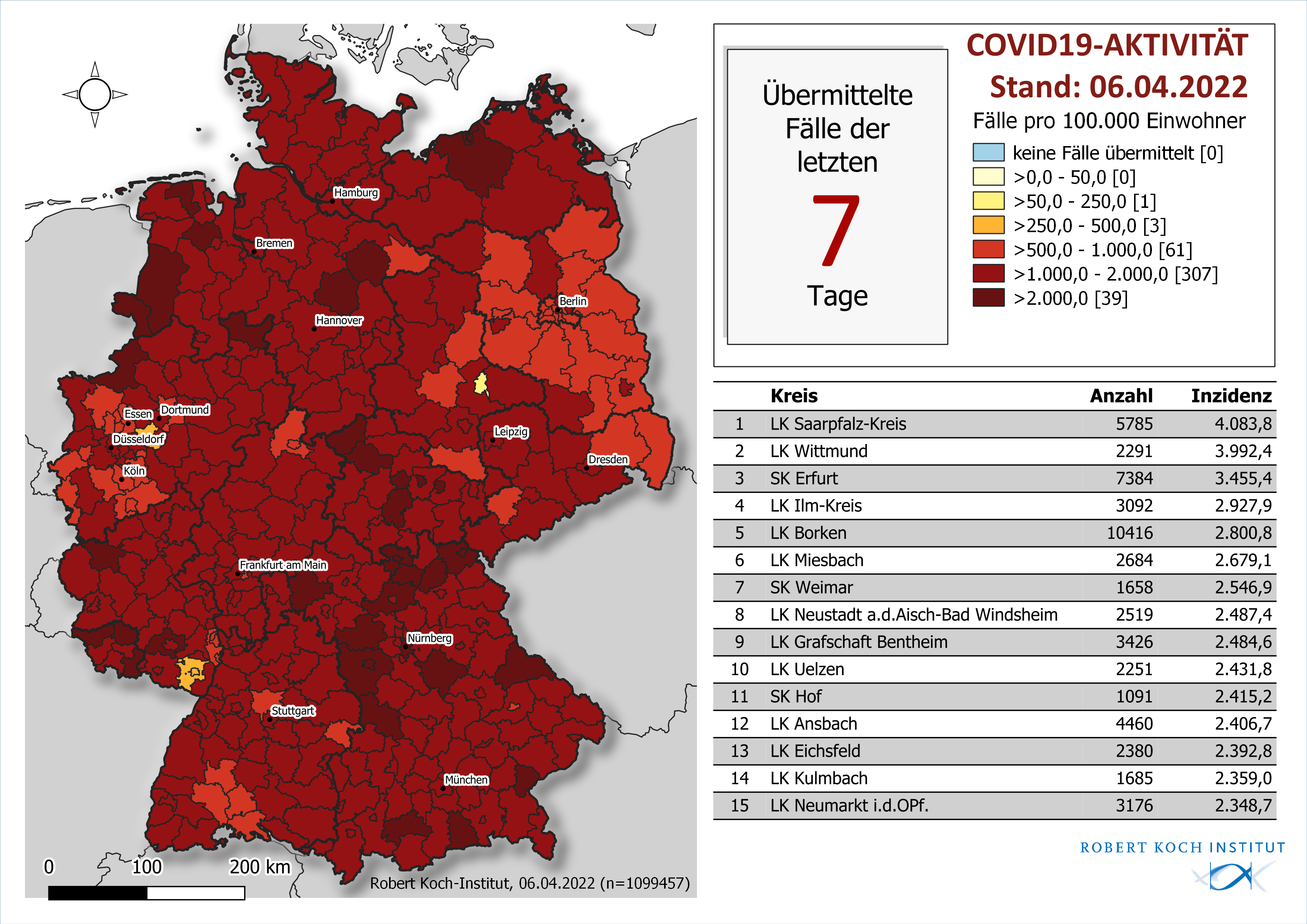 Vorschlag Disclaimer: Bitte beachten: Die Inzidenz-Kategorien wurden für eine bessere räumliche Darstellung angepasst.
06.04.2022
Inzidenz nach Altersgruppe und Meldewoche
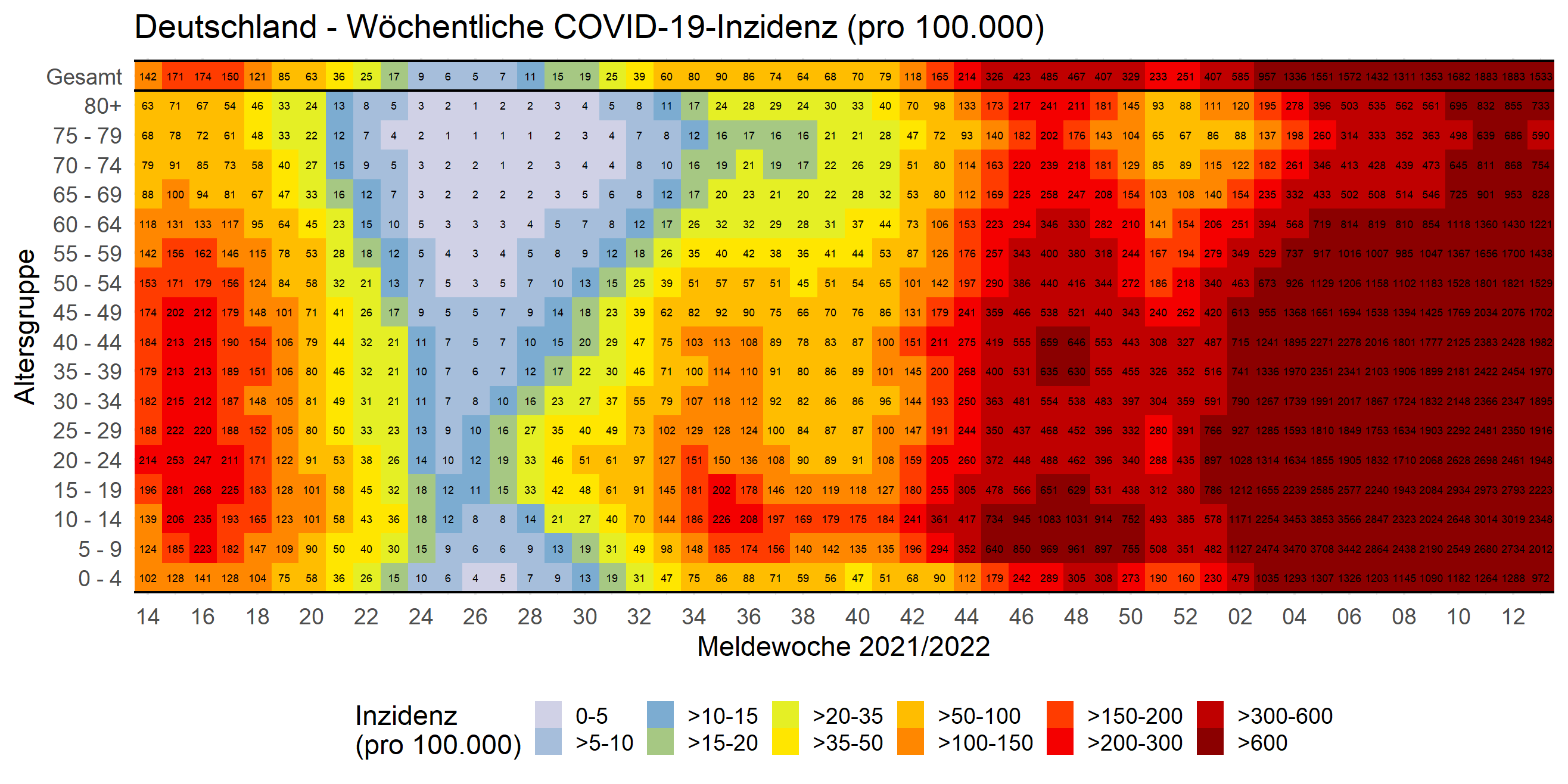 06.04.2022
7-Tage-Inzidenz nach Altersgruppe und Meldedatum
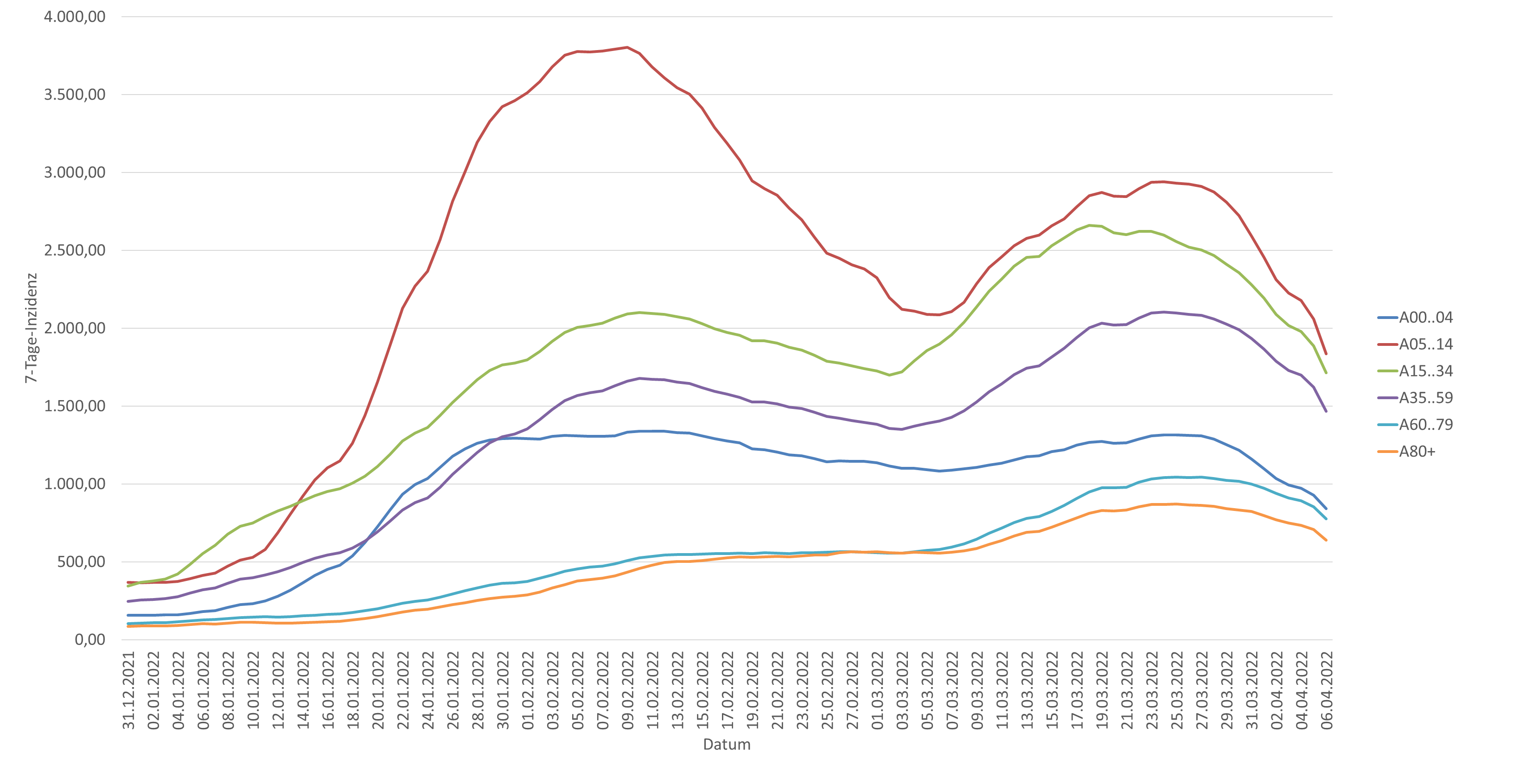 06.04.2022
COVID-19-Todesfälle nach Sterbewoche
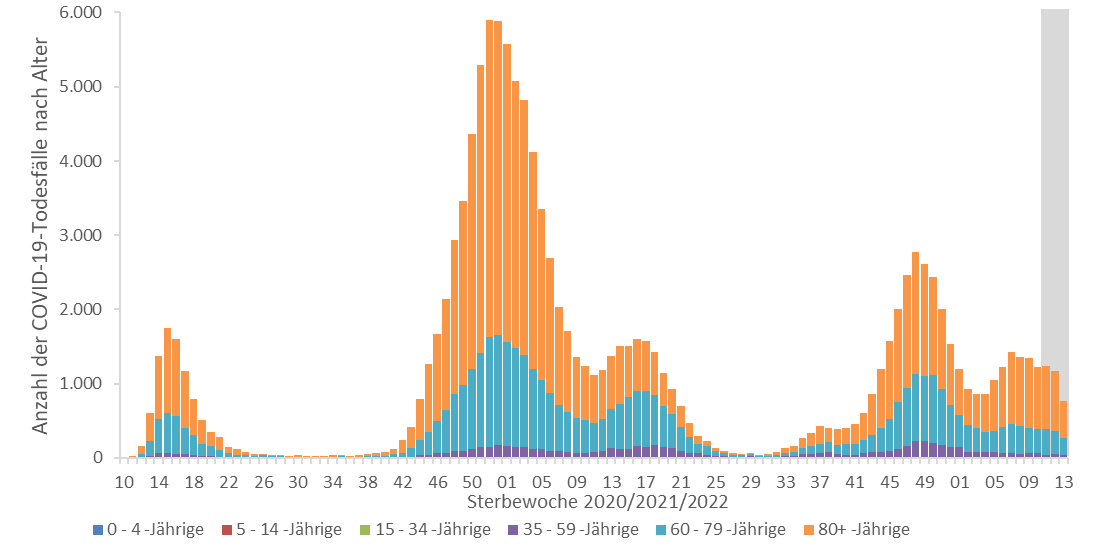 06.04.2022
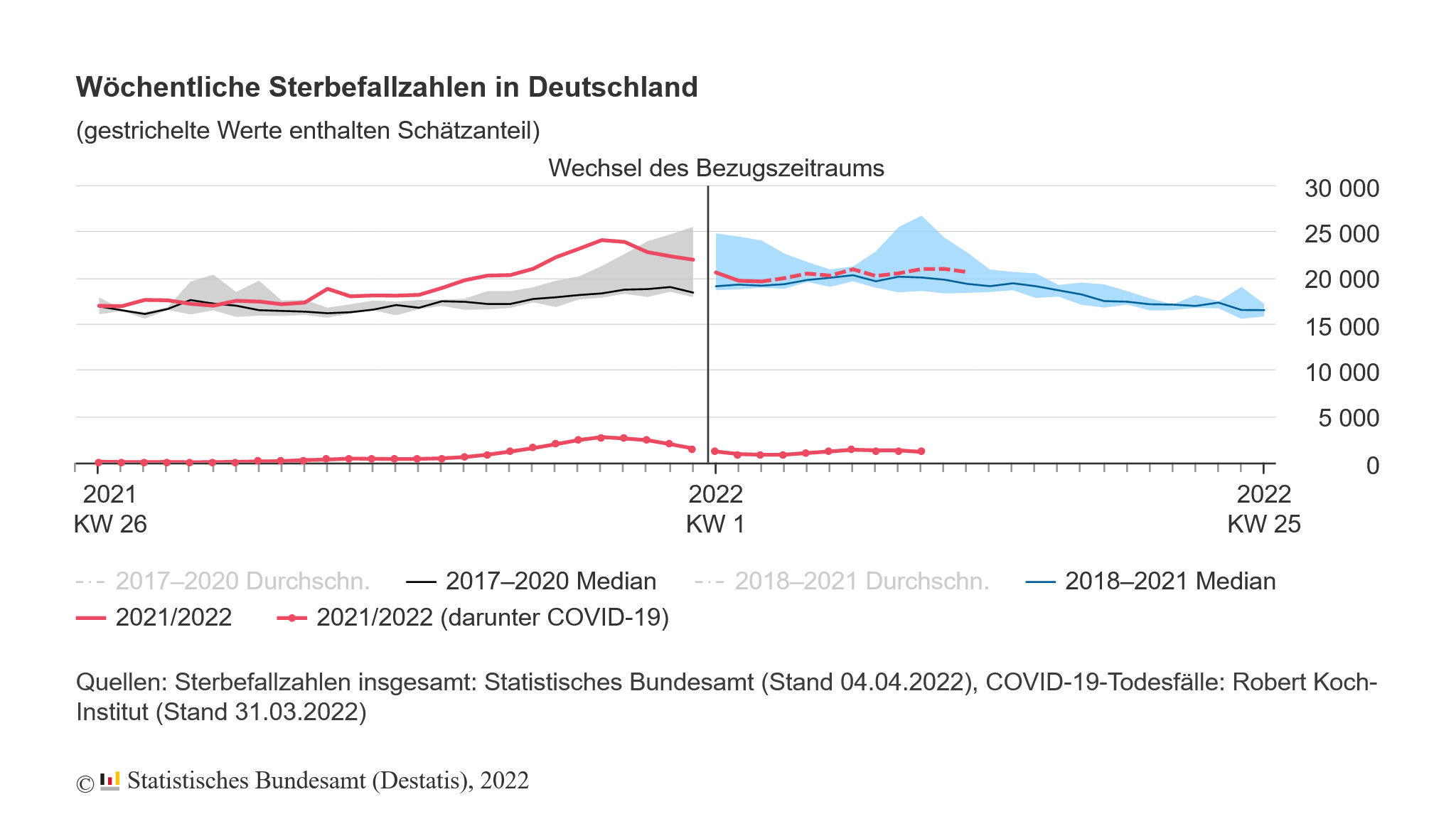 06.04.2022